Las preposiciones con los gatos
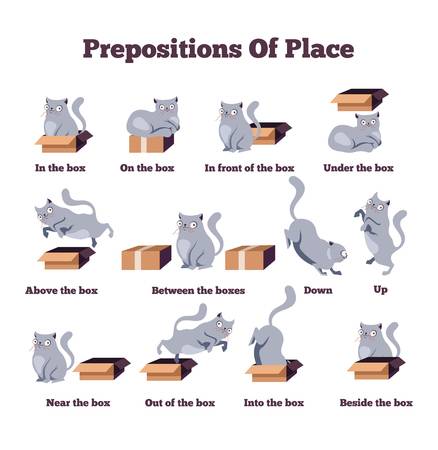 El gato = cat
La caja = box
Encima de / sobre(on top of / on)
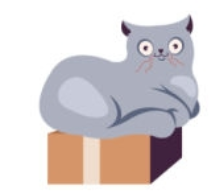 El gato está encima de 
la caja.
El gato está sobre 
la caja.
Debajo de(under / below)
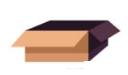 El gato está debajo de 
la caja.
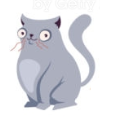 Arriba de (above)
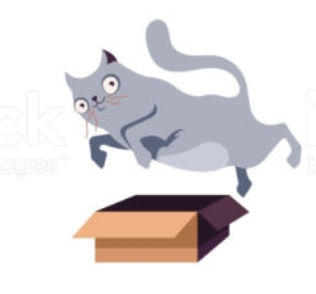 El gato está arriba de 
la caja.
Adentro de	/ En(inside of)	/ (in)
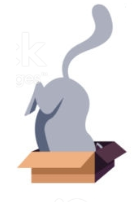 El gato está adentro de 
la caja.
El gato está en 
la caja.
Afuera de(outside of)
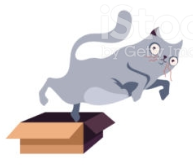 El gato está afuera de 
la caja.
Delante de / Enfrente de(in front of)
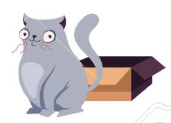 El gato está delante de 
la caja.
El gato está enfrente de 
la caja.
Detrás de(behind)
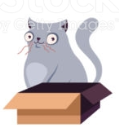 El gato está detrás de 
la caja.
Entre(between)
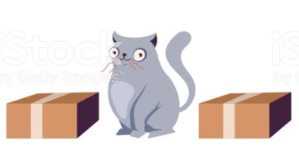 El gato está entre 
las cajas
Al lado de(next to / beside)
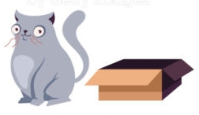 El gato está 
al lado de 
la caja.
Cerca de(close to / near)
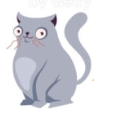 El gato está  cerca de 
la caja.
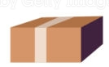 Lejos de(far from)
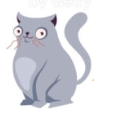 El gato está lejos de 
la caja.
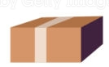 A la derecha de(to the right of)
El gato está 
a la derecha de la caja.
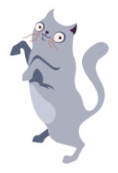 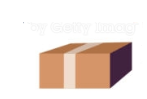 A la izquierda de(to the left of)
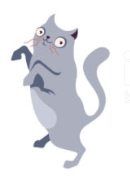 El gato está 
a la izquierda de la caja.
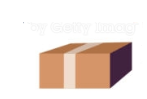 Aquí / Acá(here)
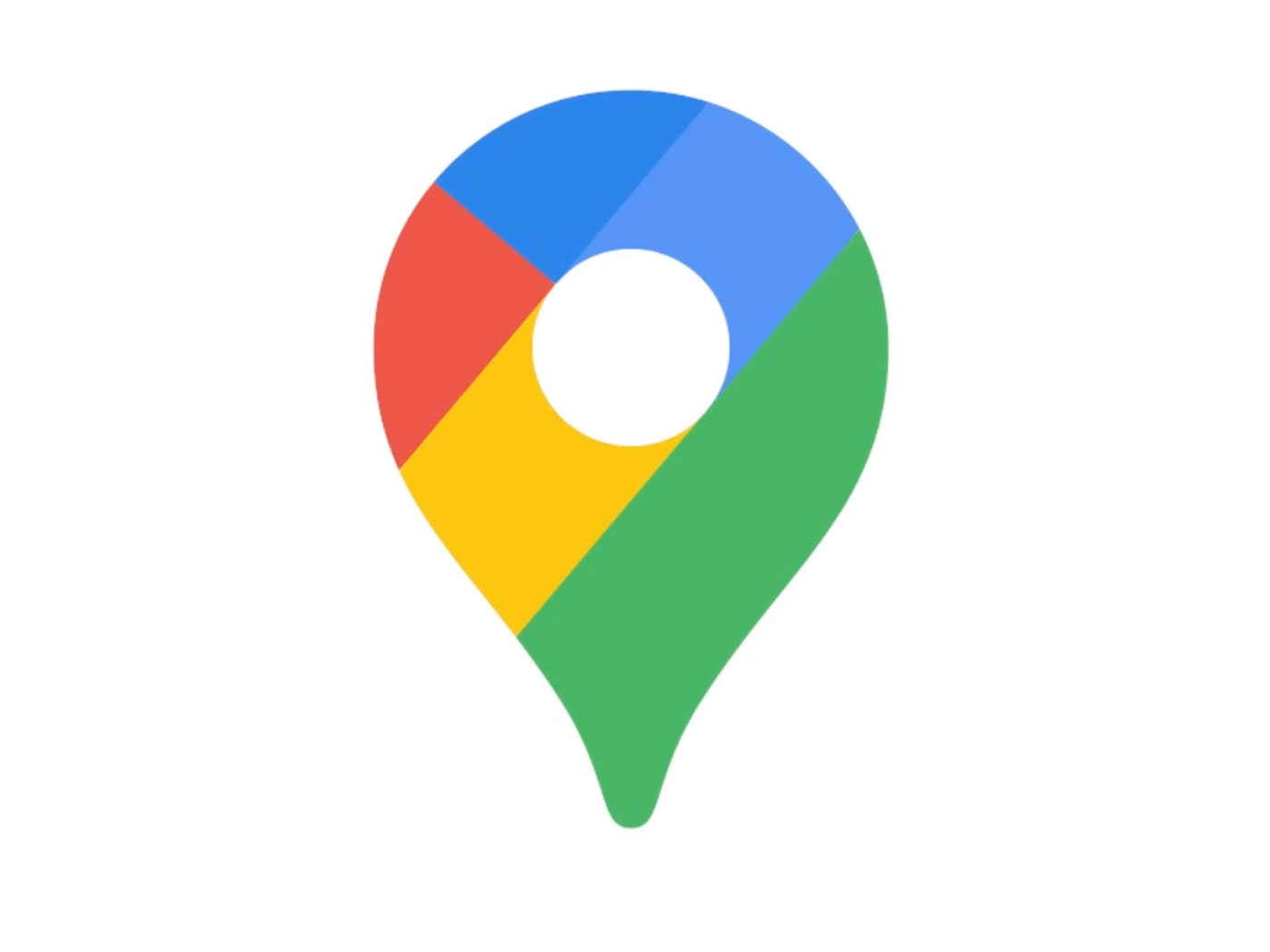 El gato está aquí
El gato está acá
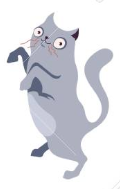 Allí(There – close by)
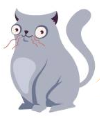 El gato está allí
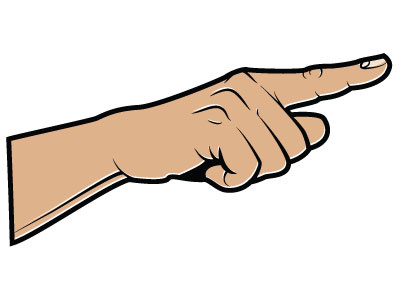 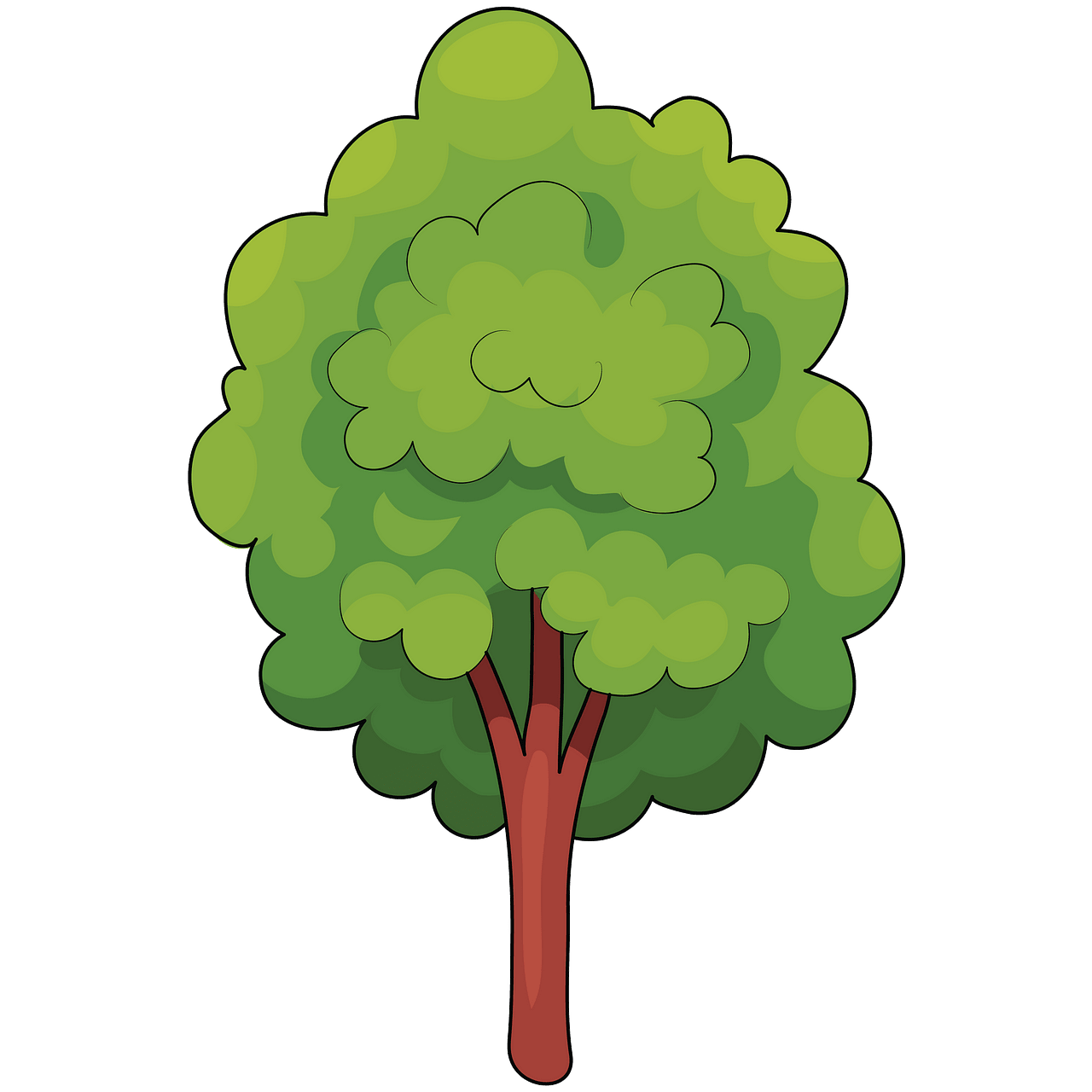 Allá(Over there – far away)
El gato está allá
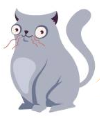 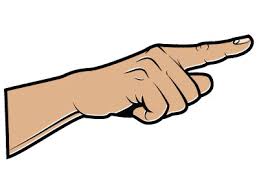